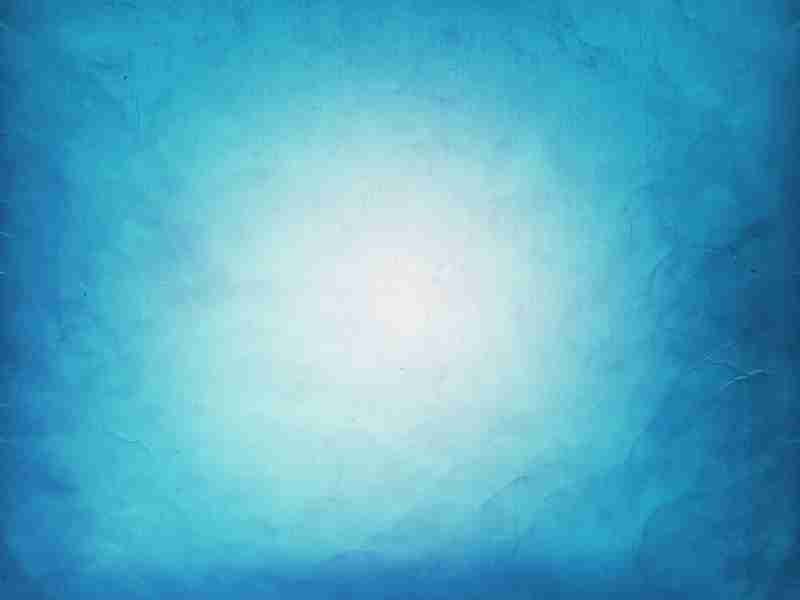 God’s Will or My Will
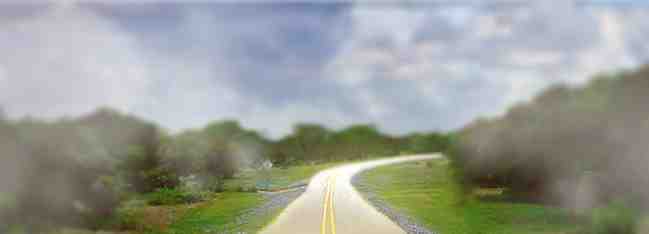 Psalm 40:1-8
Desire for the will of God..
Romans 12:1-2 be transformed by the renewing of your mind, that you may prove what is that good and acceptable and perfect will of God.
Jesus our great example..
John 4:34 Jesus said to them, “My food is to do the will of Him who sent Me, and to finish His work.
Jn 14:31 But that the world may know that I love the Father, as the Father gave Me commandment, so I do.
How we make plans..
James 4:13-17 Come now, you who say, “Today or tomorrow we will go to such and such a city, spend a year there, buy and sell, and make a profit”..
14 whereas you do not know what will happen tomorrow. For what is your life? It is even a vapor that appears for a little time and then vanishes away.
15 Instead you ought to say, “If the Lord wills, we shall live and do this or that.”
16 But now you boast in your arrogance. All such boasting is evil.17 Therefore, to him who knows to do good and does not do it, to him it is sin.
How pride can enter..
Ignoring God’s will.. 13
Today or tomorrow we will go to such and such a city, spend a year there, buy and sell, and make a profit”
We don’t know the future.. v 14
14 whereas you do not know what will happen tomorrow.
How pride can enter..
Our life is brief and fragile.. 14b
For what is your life? It is even a vapor that appears for a little time and then vanishes away. 
Our activities are in God’s hands.. v 15
Instead you ought to say, “If the Lord wills, we shall live and do this or that.”
Committing our lives to God
Luke 23:46 In your hands I commit my spirit.
Phil 4:19 And my God shall supply all your need according to His riches in glory by Christ Jesus.
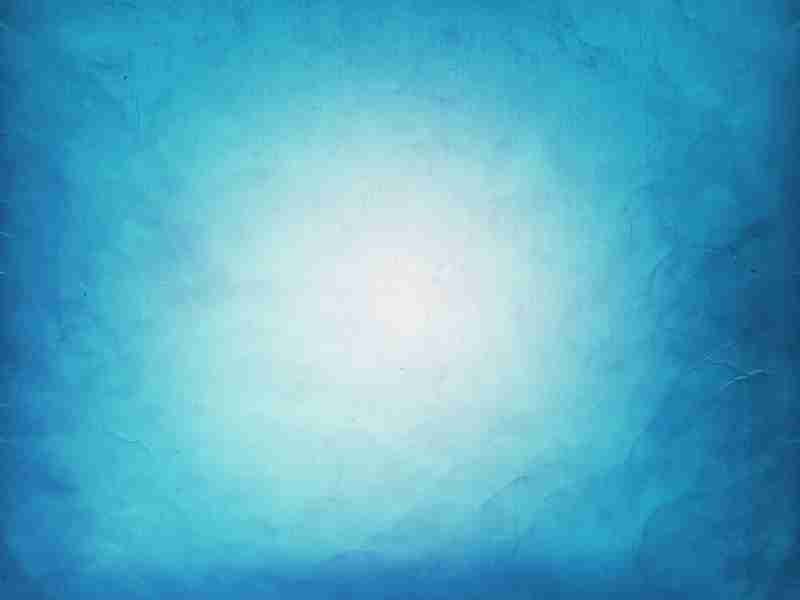 God’s Will or My Will
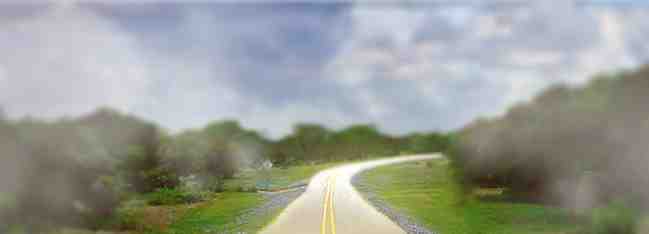 Psalm 40:1-8